APPEARANCE
PERSONALITY
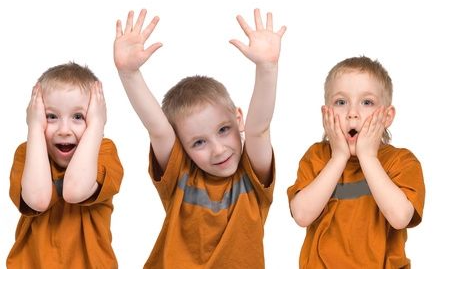 attractive
 clumsy
 easygoing
 forgetful
generous
 honest
 outgoing
 owerweight
punctual
 selfish
 slim
stubborn
thoughtful 
 well-built
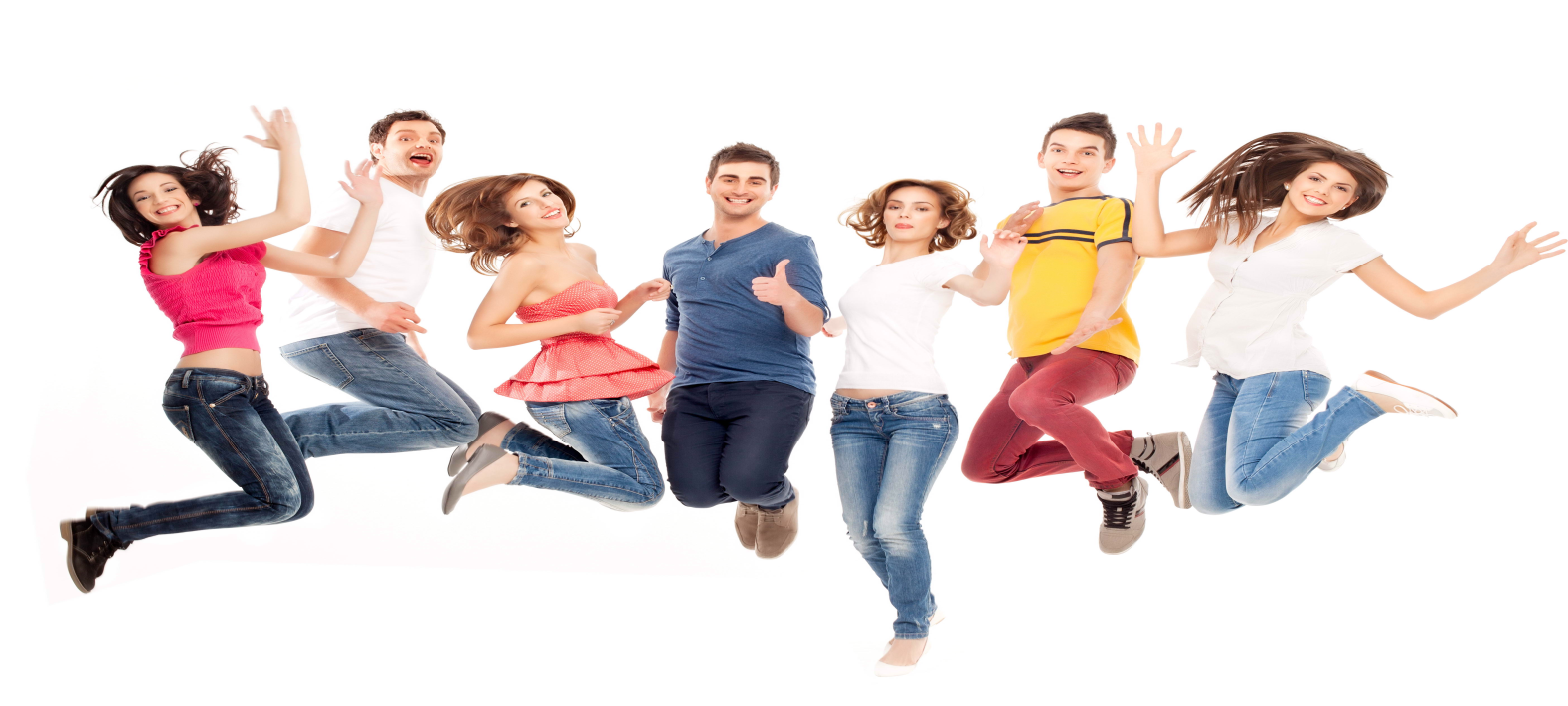 What kind of person are you?
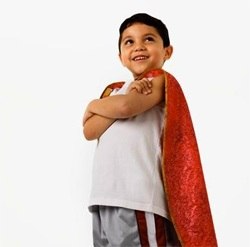 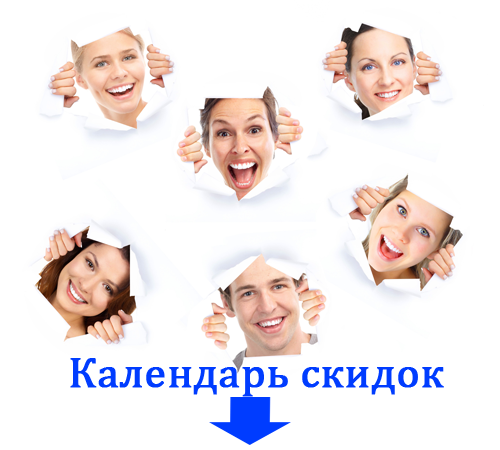 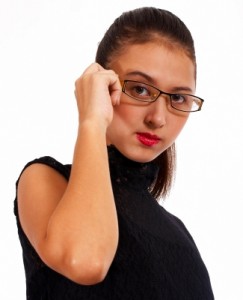 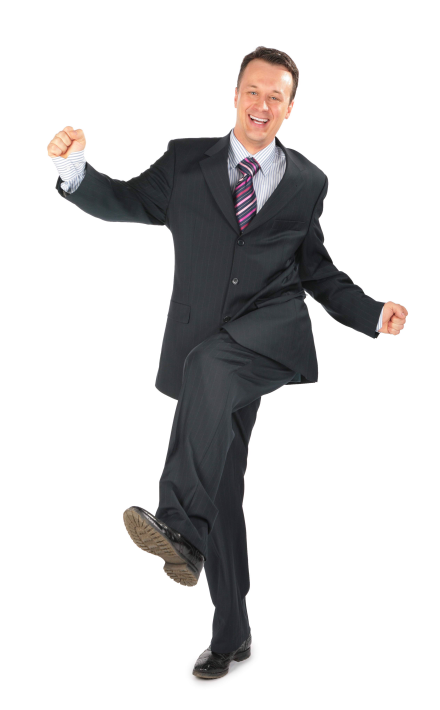 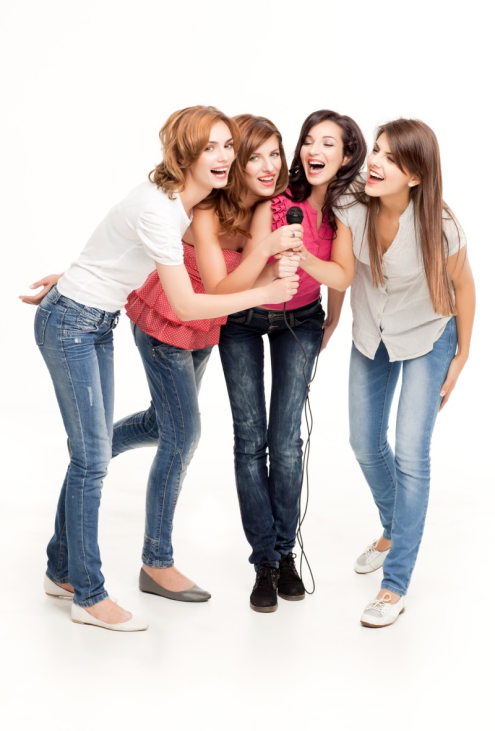 PYHSICAL APPEARANCE(fiziksel görünüş)
Height(boy
 Tall
Short
Medium-height
Weight(kilo)
Slim/thin
fat
Overweight
Hair(saç)
Blonde
Curly
Straight
Wavy
Short
Long
Appearance(görünüm)
Beautiful/handsome
Ugly
Plump
Well-built
Dark
Pale
Fair 
 Eyes(göz)
Big
Small
Black
Green
Blue
Green
Age(yaş
Young
Teenager
Adut
Middle-aged
old
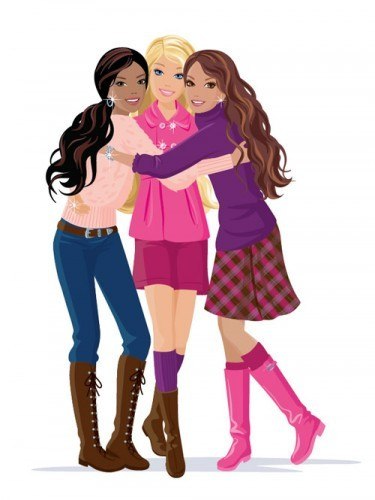 What does she/he does look like ? (Birinin dış görünüşü hakkında soru sorarken kullanılan soru kalıbıdır. )
What does she/he look  lıke?
She is beautiful/She is ugly.
What does she/he look lıke?
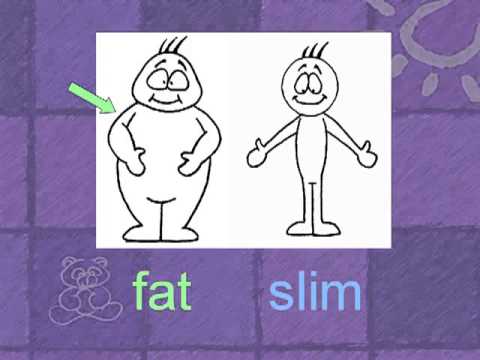 He is fat/He is slim.
What is She like?(birinin karakteri ile soru sorarken kullanılan soru kalıbıdr.)
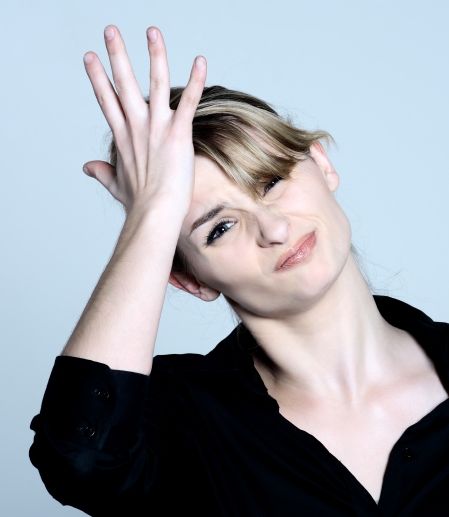 What is he like?
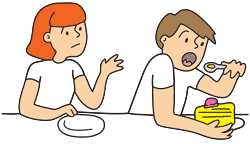 He is selfish.
What is IT like?
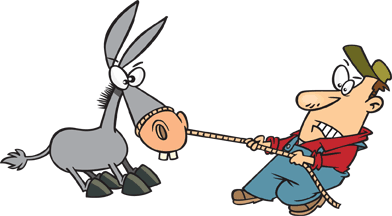 He is stubborn
What is he like?
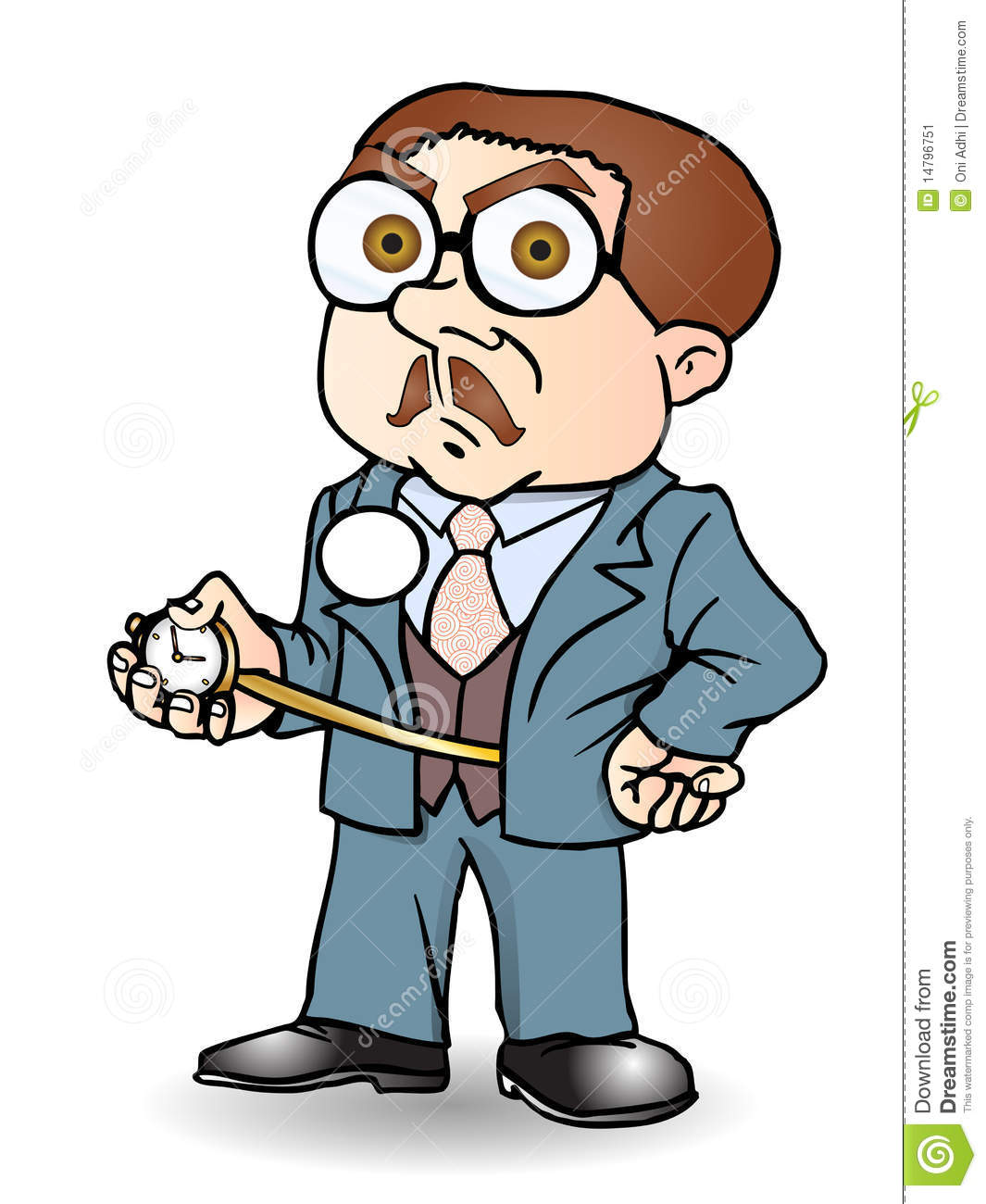 He is punctual.
What Is she like?
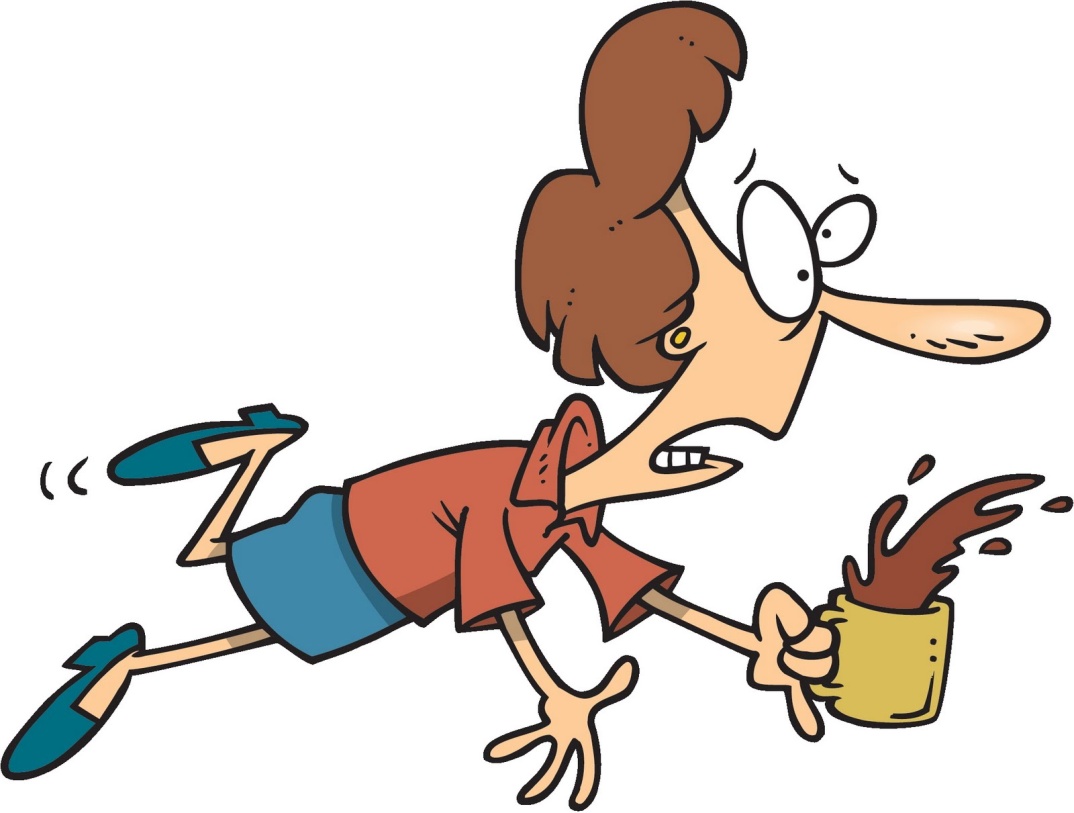 He is clumsy.
THANK YOU  